X Dolnośląski Turniej                      Piłki Koszykowej Olimpiad Specjalnych
Żmigród
07 listopada 2013 r.
W ferworze pracy :D
Wprowadzenie zawodników –                               Do boju drogie Sokoły!!! 
„Do hymnu!” – Olimpiad Specjalnych
Wciągnięcie flagi Olimpiad Specjalnych
"Pragnę zwyciężyć, lecz jeśli nie będę mógł zwyciężyć niech będę dzielny w swym wysiłku"
Część artystyczna – nasze cheerleaderki
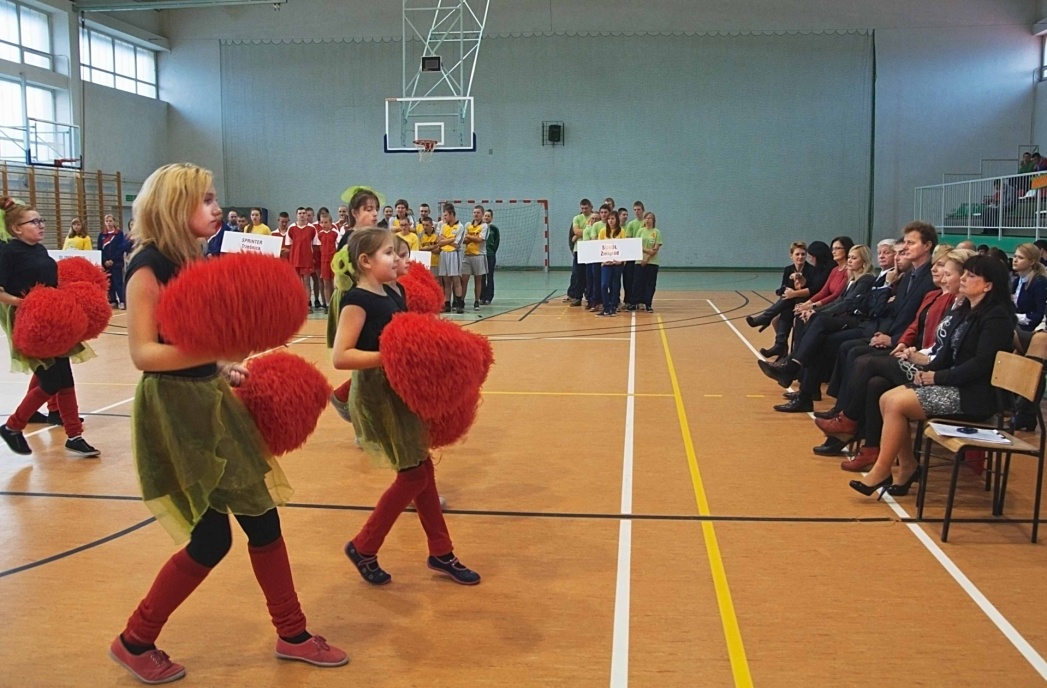 Nasi wspaniali Wolontariusze!
Rozgrywek czas…!
Fair play…
Emocje…
Radość…
… bo o to właśnie chodzi!!!
Czas zawierania nowych przyjaźni 
Czas na uzupełnienie  strat energetycznych 
Czas „honoru” 
Czas zasłużony!
Czas wspaniały, długo wyczekiwany!
Do zobaczenia przy okazji kolejnego turnieju 
Drodzy Dobroczyńcy, Sponsorzy dzięki Wam możemy realizować nasze marzenia!DZIĘKUJEMY!Dyrektor i Grono Pedagogiczne Zespołu Szkół Specjalnych w Żmigrodzie